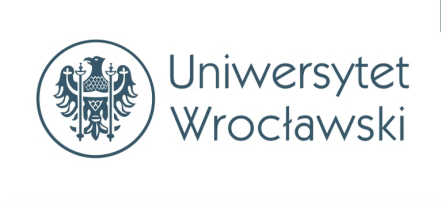 RYZYKO I EFEKTYWNOŚĆ na GPW
WYKŁAD 1:
Analiza stóp zwrotu
dr Magdalena Homa
1
dr Magdalena Homa
Zakład Statystyki i Badań Operacyjnych
Pokój 211A
e-mail: magdalena.homa@uwr.edu.pl
Aktualne informacje o konsultacjach na stronie wydziału
2
ANALIZA EFEKTYWNOŚCI I RYZYKA
Na podstawie analizy efektywności jesteśmy w stanie uzyskać podstawowe informacje opisujące daną inwestycję pod kątem dochodu jak również relacji ryzyko/zysk.
RYZYKO
STOPY ZWROTU
ANALIZA EFEKTYWNOŚCI
3
Analiza efektywności
Jest to proces pomagający w ocenie i wyborze odpowiedniej inwestycji, z jednym istotnym zastrzeżeniem: każda tego typu analiza odbywa się na podstawie informacji, które już miały miejsce. Nie ma zaś żadnej gwarancji, że podobne wyniki zostaną uzyskane w przyszłości. 





UWAGA: Może się zdarzyć, np. że dotychczasowe fantastyczne stopy zwrotu, były wyłącznie pochodną hossy na rynku (i szczęścia zarządzającego) lub w ramach instytucji zmieni się osoba odpowiedzialna za inwestycję, czy w końcu zmieni się na tyle charakter rynku, że metody, które dotychczas prowadziły do dobrych wyników ulegną wyczerpaniu.
4
Analiza efektywności
Dobra analiza pozwala często znaleźć "słabe punkty" inwestycji, ze szczególnym zwróceniem uwagi na to, czy dobre wyniki, jakie osiąga zarządzający mają szansę się powtórzyć, czy też są przypadkowym wynikiem.





UWAGA: Naturalnie im większa liczba informacji, tym większa wiarygodność naszej analizy, a tym samym prawdopodobieństwo, że dotychczas uzyskane wyniki, nie są przypadkowe. Trzy lata aktywności wystarczy zwykle by wyrobić sobie zdanie o danym programie inwestycyjnym. Zwykle w takim okresie mamy do czynienia i ze spadkiem koniunktury i wzrostem, czyli można próbować ocenić zwrot w każdej sytuacji rynkowej -> o tym dalej
5
Analiza STÓP ZWROTU
6
Analiza STÓP ZWROTU
7
Analiza STÓP ZWROTU
8
Analiza STÓP ZWROTU
Stopa zwrotu pozwala unaocznić inwestorowi, jak zachowuje się jego inwestycja i kontrolować jej przebieg, uznawana jest za miarę zyskowności inwestycji. 

Jest to wskaźnik identyfikujący o ile procent wzrosła/zmalała wartość inwestycji w danym okresie.
9
Analiza STÓP ZWROTU
Warto również pamiętać, że można mówić o „historycznej”, „faktycznej” oraz „oczekiwanej” stopie zwrotu. 

Historyczna stopa zwrotu może pokazywać zachowanie jednostki w przeszłości, jednak nigdy nie może być głównym motywem do podjęcia decyzji inwestycyjnych. 

Faktyczna stopa zwrotu jest realną stopą zwrotu uwzględniającą np. stopę inflacji.
10
Analiza STÓP ZWROTU
Znajomość historycznych stóp zwrotu nie ma wartości przesądzającej i nie powinna być podstawą bieżących decyzji inwestycyjnych, ponieważ warunki gospodarowania zmieniają się błyskawicznie.

Jest jednak przydatna, bo przypomina o generalnych zasadach inwestowania, które ciągle pozostają niezmienne i stanowi podstawę oszacowania oczekiwanej stopy zwrotu.
11
Analiza STÓP ZWROTU
Oczekiwana stopa zwrotu to jeden z podstawowych parametrów opisujących jakość inwestycji w instrumenty finansowe. 

Przy określaniu oczekiwanej stopy zwrotu, jaką można uzyskać z danego papieru wartościowego, przyjmuje się, że jest ona zmienną losową, a jej wartość zależy od prawdopodobieństwa spełnienia określonych scenariuszy, jakie mogą mieć miejsce na rynku. 
Zatem oczekiwana stopa zwrotu to 
wartość oczekiwana tej zmiennej losowej.
12
Analiza STÓP ZWROTU
Estymatorem oczekiwanej stopy zwrotu jest wartość średniej wyznaczonej na podstawie danych. W stosunku do inwestycji na GPW powszechnie podawane są dane dzienne, tygodniowe, miesięczne, roczne (podstawą jest, że wyniki ocenia się na bazie tygodniowych lub miesięcznych stóp zwrotu). 



UWAGA: Oczywiście im większy interwał tym bardziej „wygładzone” szeregi czasowe stanowią podstawę analizy. Dane dzienne zwykle są zbyt "czułe", choć czasem, szczególnie przy inwestycjach cechujących się wyjątkowo dużą zmiennością, warto zweryfikować czy dane tygodniowe/miesięczne (jako te bazowe) nie fałszują nieco rzeczywistości.
13
Analiza STÓP ZWROTU
Jak istotne mogą być różnice zilustrowano poniżej:






Oba wykresy obejmują ten sam okres, jednak na wykresie pierwszym mamy kształtowanie się ceny jednostki w ujęciu miesięcznym, a na drugim w ujęciu dziennym. 

UWAGA: Należy pamiętać, że analizując dane miesięczne nie widzimy części ryzyka.
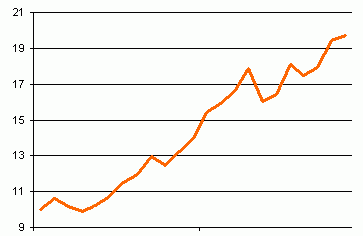 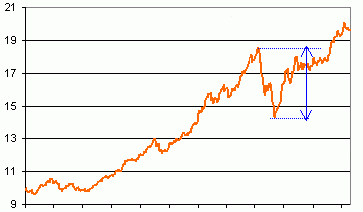 14
[Speaker Notes: Niebieską strzałką zaznaczono obszar największego historycznie spadku wartości jednostki. Z wykresu miesięcznego wynika, że spadek ten wyniósł 10,1% a wg danych dziennych faktyczny spadek wyniósł 22,5 procent. Ponad dwukrotnie więcej.]
Analiza STÓP ZWROTU
Na podstawie danych dziennych w stosunku do inwestycji na GPW powszechnie wyznaczana jest stopa:
Miesięczna, trzymiesięczna, roczna, dwuletnia, trzyletnia, pięcioletnia, itd.
YTD,
całkowita.
YTD – to stopa zwrotu z okresu od pierwszego, do obecnego dnia danego roku - innymi słowy, od 1 stycznia do dziś.
15
Analiza STÓP ZWROTU
Przykładowa informacja:
Strona https://stooq.pl
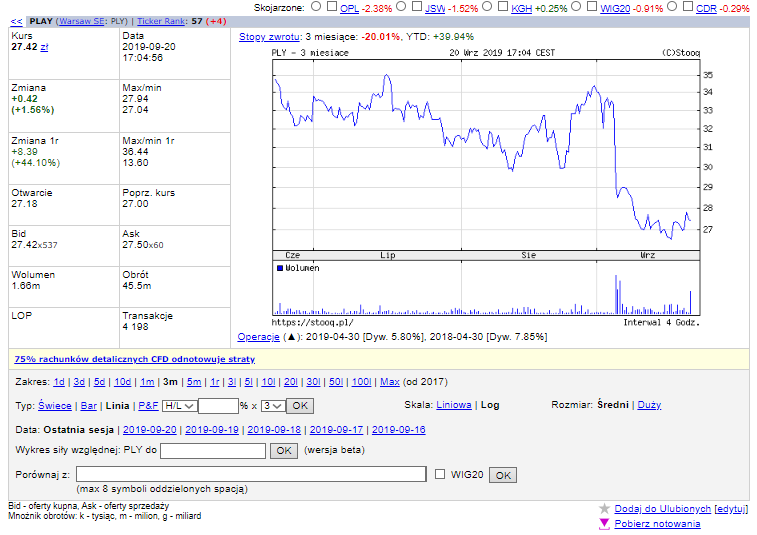 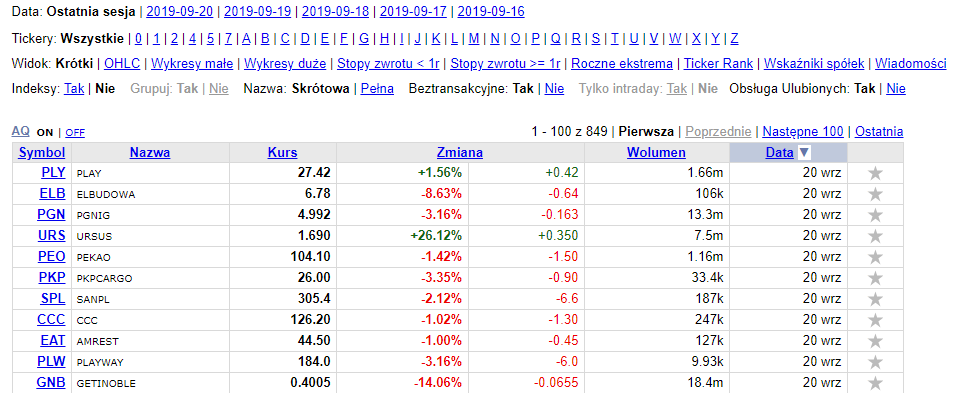 16
Analiza STÓP ZWROTU
Strona https://analizy.pl
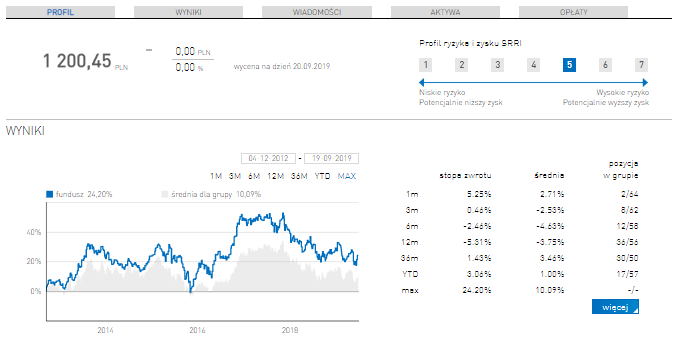 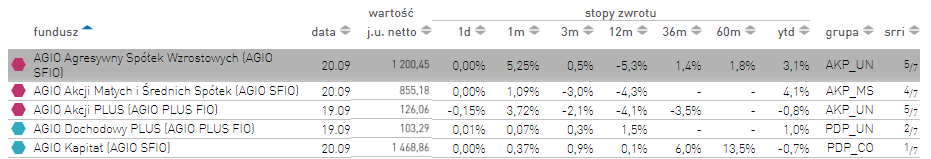 17
Analiza STÓP ZWROTU
18
Analiza STÓP ZWROTU
Stopa wolna od ryzyka?
Stopa wolna od ryzyka jest to stopa zwrotu z instrumentów finansowych z zerowym ryzykiem. Mówi nam ona o tym jaki jest minimalny zysk, który można uzyskać poprzez inwestowanie w instrumenty finansowe bez ryzyka niewykonania zobowiązań. Zarówno zwrot pierwotnego kapitału i płatności odsetek są całkowicie pewne.
19
Analiza STÓP ZWROTU
Stopa wolna od ryzyka może być określona jako stopa zwrotu z inwestycji w papiery emitowane przez rząd danego państwa, najczęściej są to:
obligacje,
bony skarbowe, 
bowiem państwo w założeniu nie może być niewypłacalne.
20
Analiza STÓP ZWROTU
Dla instrumentów finansowych krótkoterminowych za stopę wolną od ryzyka przyjmuje się najczęściej stopę zwrotu 13-tygodniowych bonów skarbowych.
W przypadku inwestycji średnioterminowych (do 5 lat) przyjmuje się jako stopę wolną od ryzyka średnią rentowność 52-tygodniowych bonów skarbowych.
Dla długoterminowych natomiast stopę zwrotu z długoterminowych obligacji emitowanych przez skarb państwa (rentowność obligacji).
21
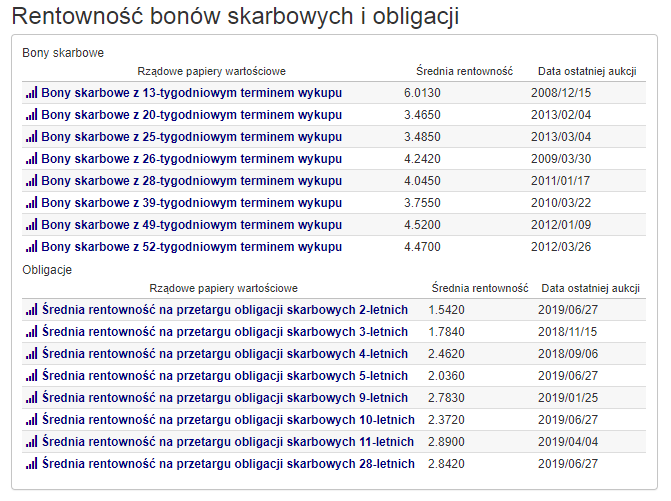 22
Analiza STÓP ZWROTU
W związku z brakiem notowań bonów skarbowych konieczne jest zastąpienie ich stopy zwrotu w inwestycjach krótko i średnioterminowych. Można zamiennie stosować:
stopy procentowe (WIBOR),
TBSP.Index czyli indeks giełdowy dla obligacji skarbowych na rynku Treasury BondSpot Poland, który publikowany jest od 16 lutego 2011 r.
dla długoterminowych jest to rentowność obligacji mierzona stopą: 10-Year Poland Bond Yield (10PLY.B).
23
Analiza STÓP ZWROTU
24
Analiza STÓP ZWROTU
Co to jest benchmark?
Jest to przykładowo wskaźnik, indeks lub zbiór indeksów, do którego odnosimy wyniki danej inwestycji. Innymi słowy to stopa (punkt) odniesienia, z którą porównujemy naszą inwestycję.
Benchmarkami mogą być różne pojedyncze instrumenty finansowe (np. bon skarbowy dla funduszy inwestujących w papiery dłużne, indeksy giełdowe dla funduszy akcyjnych) lub dowolne ich kombinacje (w przypadku funduszy mieszanych).
25
Analiza STÓP ZWROTU
Stopa wzorcowa?
To stopa założona przez inwestora (minimalna akceptowalna).
26
Analiza STÓP ZWROTU
Przypuśćmy, że  interesuje nas ocena efektywności i ryzyka różnych inwestycji na GPW. Zatem interesuje nas alternatywny zakup:
jednostek wybranego funduszu inwestycyjnego FI klasycznego i hedge,
jednostek wybranego funduszu inwestycyjnego UFK klasycznego i hedge,
własny portfel akcji spółek notowanych na GPW i obligacji (np. optymalny portfel => realizowany na Analizie portfelowej).
27
Analiza STÓP ZWROTU
Chcemy dowiedzieć się jaką stopę zwrotu możemy osiągnąć z tych inwestycji w przyszłości przy określonym ryzyku. Poddamy weryfikacji tezy:
H1: Zarządzający UFK posiadają umiejętności, które pozwalają im uzyskać podobną efektywność jak w przypadku FI przy mniejszym ryzyku.

H2: Zarządzający funduszami stosujący strategie zabezpieczające posiadają umiejętności, które pozwalają im zbudować portfel o efektywności i ryzyku zbliżonym do portfela optymalnego.
28
Analiza STÓP ZWROTU
W celu weryfikacji stawianych hipotez należy objąć analizą:
klasyczne fundusze budujące portfel w oparciu o papiery dłużne i udziałowe notowane na rynku publicznym, czyli fundusze (obligacyjne/ pieniężne, stabilnego wzrostu, zrównoważone, akcyjne),
alternatywne m.in. fundusze, stosujące bardziej skomplikowane strategie marketingowe jak np.: absolutnej stopy zwrotu, aktywnej alokacji, stosujące strategie zabezpieczające typu hedge).
29
Analiza STÓP ZWROTU
Analizą objęto więc:
30
Analiza STÓP ZWROTU
GRUPA1 : Benchmark: 100% WIG

FUNDUSZ INWESTYCYJNY (FI) - Esaliens Akcji 
Fundusz lokuje aktywa głównie w akcje (ich udział w aktywach może się zmieniać) z zasady jednak portfel inwestycyjny ulokowany jest niemal w pełni w instrumenty udziałowe (akcje). 

UBEZPIECZENIOWY FUNDUSZ KAPITAŁOWY (UFK) - Aegon NN Akcji UFK Do 100% wartości aktywów fundusz inwestuje w akcje oraz inne instrumenty udziałowe polskich emitentów.
31
Analiza STÓP ZWROTU
FUNDUSZ INWESTYCYJNY (FI) - Esaliens Akcji
Profil:
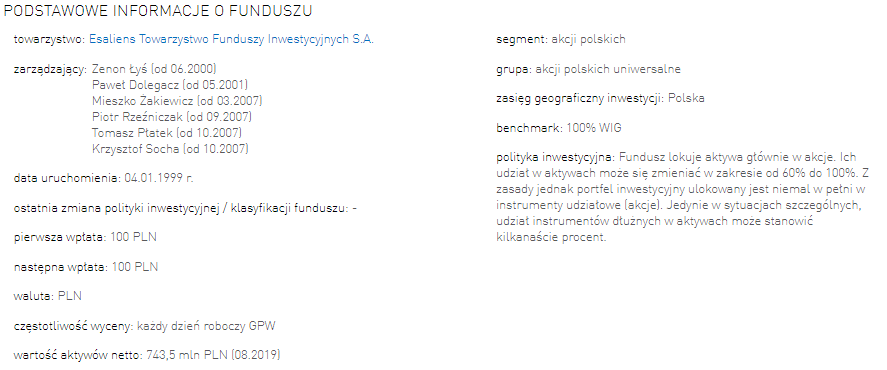 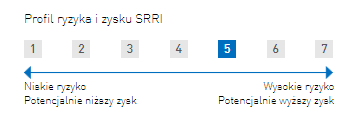 32
Analiza STÓP ZWROTU
FUNDUSZ INWESTYCYJNY (FI) - Esaliens Akcji cd.
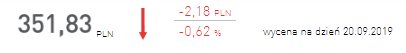 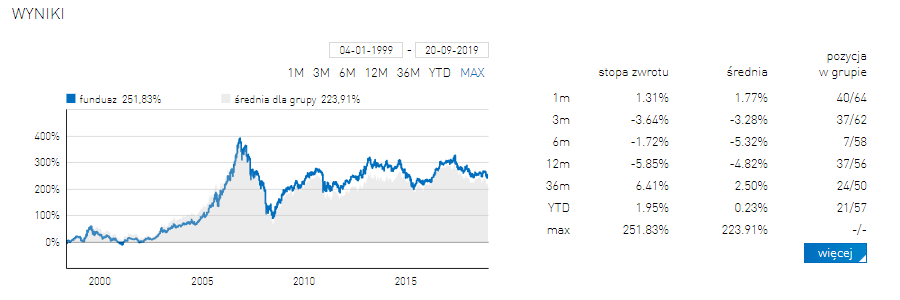 33
Analiza STÓP ZWROTU
FUNDUSZ INWESTYCYJNY (FI) - Esaliens Akcji 
https://www.analizy.pl/fundusze/fundusze-inwestycyjne/profil-funduszu/KAH02/Esaliens-Akcji-%28Esaliens-Parasol-FIO%29.html

UBEZPIECZENIOWY FUNDUSZ KAPITAŁOWY (UFK) - Aegon NN Akcji UFK 
https://www.analizy.pl/fundusze/ubezpieczeniowe-fundusze-kapitalowe/profil-funduszu/UNAT19/Aegon--NN-Akcji-%28PLN%29-UFK.html
34
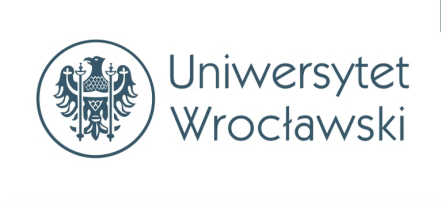 RYZYKO I EFEKTYWNOŚĆ na GPW
WYKŁAD 2:
POMIAR RYZYKA
dr Magdalena Homa
35
Bezwzględne MIARY RYZYKA
Należy zauważyć, iż ocena inwestycji wyłącznie pod kątem osiąganej stopy zwrotu jest analizą niepełną, nie uwzględnia bowiem oceny ich ryzyka, a jest to obok dochodu/zysku podstawowa charakterystyka inwestycji. 

W bardzo ogólny i prosty sposób ryzyko inwestycji można określić jako możliwość zrealizowania stopy dochodu inwestycji różniącej się od stopy dochodu, której spodziewa się inwestor.
36
Bezwzględne MIARY RYZYKA
W powyższym określeniu ryzyka występują dwie strony ryzyka:
negatywna, gdy zrealizowana stopa dochodu jest niższa niż spodziewana stopa dochodu;
pozytywna, gdy zrealizowana stopa dochodu jest wyższa niż spodziewana stopa dochodu
37
Bezwzględne MIARY RYZYKA
Najczęściej stosowanym sposobem oceny ryzyka jest ocena ilościowa poprzez podanie konkretnych wartości, czyli miary ryzyka. W tym kontekście ryzyko inwestycyjne dzieli się na:
ryzyko systematyczne,
ryzyko całkowite,
ryzyko negatywne.
W zależności od jego rodzaju stosuje się odpowiednie mierniki statystyczne  z grup miar zmienności, wrażliwości lub zagrożenia.
38
KLASYCZNE WZGLĘDNE MIARY RYZYKA
Ryzyko systematyczne dotyczy rynku giełdowego, związane jest z całym systemem (rynkiem papierów wartościowych), a spowodowane jest czynnikami ogólnogospodarczymi (ustrój gospodarczy, polityka, czynniki koniunkturalne) oraz losowymi (np. inflacja i wojna). Czynniki te mają wpływ na wszystkie walory, na cały rynek, zatem dotyczy wszystkich realizowanych projektów inwestycyjnych. Ryzyka systematycznego nie da się zmniejszyć ani wyeliminować. Trudno się przed nim zabezpieczyć, co odczuwa się zwłaszcza w czasie bessy.
39
KLASYCZNE WZGLĘDNE MIARY RYZYKA
40
KLASYCZNE WZGLĘDNE MIARY RYZYKA
41
KLASYCZNE WZGLĘDNE MIARY RYZYKA
42
RYZYKO
Ryzyko całkowite to suma ryzyka systematycznego i specyficznego danego portfela. 

Ryzyko niesystematyczne inaczej specyficzne (dywersyfikowalne)  spowodowane jest czynnikami mikrogospodarczymi. Dotyczy konkretnych inwestycji, a nawet ich wariantów i scenariuszy, tym samym ryzyko niesystematyczne można znacznie zredukować dostosowując strategię inwestycyjną.
43
KLASYCZNE WZGLĘDNE MIARY RYZYKA
44
KLASYCZNE WZGLĘDNE MIARY RYZYKA
45
OZNACZENIA
46
KLASYCZNE WZGLĘDNE MIARY RYZYKA
Zastosowanie miar bezwzględnych stanowi podstawę dalszych analiz uwzględniających:
korelację stóp zwrotu z ryzykiem, które jest istotnym czynnikiem, określającym każdą inwestycję => mapy ryzyko a efektywność. 
złożony charakter inwestycji i stanowiące sposób pomiaru stopy zwrotu w relacji do ponoszonego ryzyka => zastosowanie miar względnych.
47
KLASYCZNE WZGLĘDNE MIARY RYZYKA
Mapy ryzyko a efektywność pozwalają dokonać klasyfikacji inwestycji oraz wyznaczyć linię rynku. 

MAPY 1
Im większe nachylenie kąta prostej, tym inwestycja bardziej atrakcyjna. Natomiast położenie na prostej wskazuje na ryzyko inwestycji – czyli im dalej od początku układu współrzędnych tym większe ryzyko.
48
KLASYCZNE WZGLĘDNE MIARY RYZYKA
Odnosząc się do rynku wyznacza się również linię rynku np.
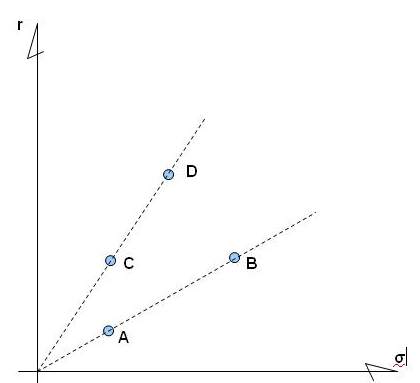 Linia rynku wyznaczona na podstawie parametrów danego rynku
49
KLASYCZNE WZGLĘDNE MIARY RYZYKA
MAPY 2 - segmentacja
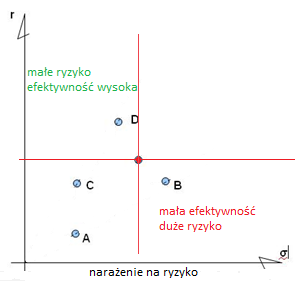 50
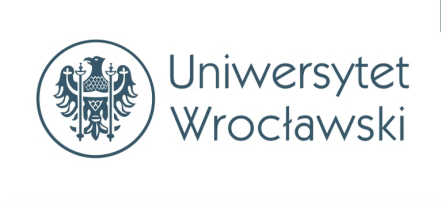 RYZYKO I EFEKTYWNOŚĆ na GPW
WYKŁAD :
MIARY KLASYCZNE
dr Magdalena Homa
51
KLASYCZNE WZGLĘDNE MIARY RYZYKA
Najbardziej popularne względne miary klasyczne to wskaźniki: 
Treynora,
Sharpe’a, 
Jensena. 
Wszystkie trzy wskaźniki wywodzą się z modelu wyceny aktywów CAPM, który zakłada, że wymagana stopa zwrotu z inwestycji zależy od stopy zwrotu możliwej do osiągnięcia z instrumentów wolnych od ryzyka oraz premii z tytułu podjętego ryzyka inwestycyjnego.
52
KLASYCZNE WZGLĘDNE MIARY RYZYKA
53
KLASYCZNE WZGLĘDNE MIARY RYZYKA
54
[Speaker Notes: W przeciwieństwie do Sharpe’a, Treynor uwzględnia w ocenie efektywności tylko ryzyko systematyczne wyrażone przez współczynnik β przyjmując tym samym założenie o pełnej dywersyfikacji portfela inwestycji.]
KLASYCZNE WZGLĘDNE MIARY RYZYKA
55
KLASYCZNE WZGLĘDNE MIARY RYZYKA
Portfele o wyższej wartości współczynnika Sharpe’a uzyskują większe stopy zwrotu przy takim samym poziomie ryzyka. Ujemna wartość wskaźnika oznacza iż portfel osiągnął stopę zwrotu niższą niż stopa wolna od ryzyka.
56
[Speaker Notes: Im lepsza inwestycja, tym wyższą wartość przyjmuje współczynnik Sharpe’a, który ocenia rentowność portfela na podstawie stopy zwrotu, jak również dywersyfi kacji. W przypadku dobrze zdywersyfi kowanego portfela, stosując wskaźnik Treynora i Sharpe’a, można otrzymać podobne rankingi. Natomiast słabo zdywersyfi kowany portfel mógłby mieć wysoką ocenę według wskaźnika Treynora, a dużo niższą w przypadku wskaźnika Sharpe’a. Oba wskaźniki dostarczają komplementarnych, choć różnych informacji, dlatego zaleca się stosowanie ich jednocześnie]
KLASYCZNE WZGLĘDNE MIARY RYZYKA
57
KLASYCZNE WZGLĘDNE MIARY RYZYKA
58
[Speaker Notes: Miara Jensena jest użyteczna dla odpowiednio zdywersyfi kowanych portfeli inwestycyjnych, a jej zaletą jest teoretycznie niewrażliwość na stan koniunktury giełdowej]
KLASYCZNE WZGLĘDNE MIARY RYZYKA
Alfa Jensena jest miarą absolutną, dlatego nie należy, używając jej porównywać portfeli z różnymi poziomami ryzyka, chyba że zostanie podzielona przez współczynnik beta i wówczas może stanowić kryterium oceny.
59
KLASYCZNE WZGLĘDNE MIARY RYZYKA
Wskaźniki klasyczne wymagają jednak spełnienia założeń modelu CAPM dotyczących struktury rynku walorów oraz postaci rozkładu ich stóp zwrotu. Mianowicie jest to prawidłowe podejście przy założeniu, że rozkład stóp zwrotu jest normalny lub logarytmiczno-normalny.
60
Założenia mnk – Założenie 5
61
Założenia mnk – Założenie 5
62
Założenia mnk – Założenie 6
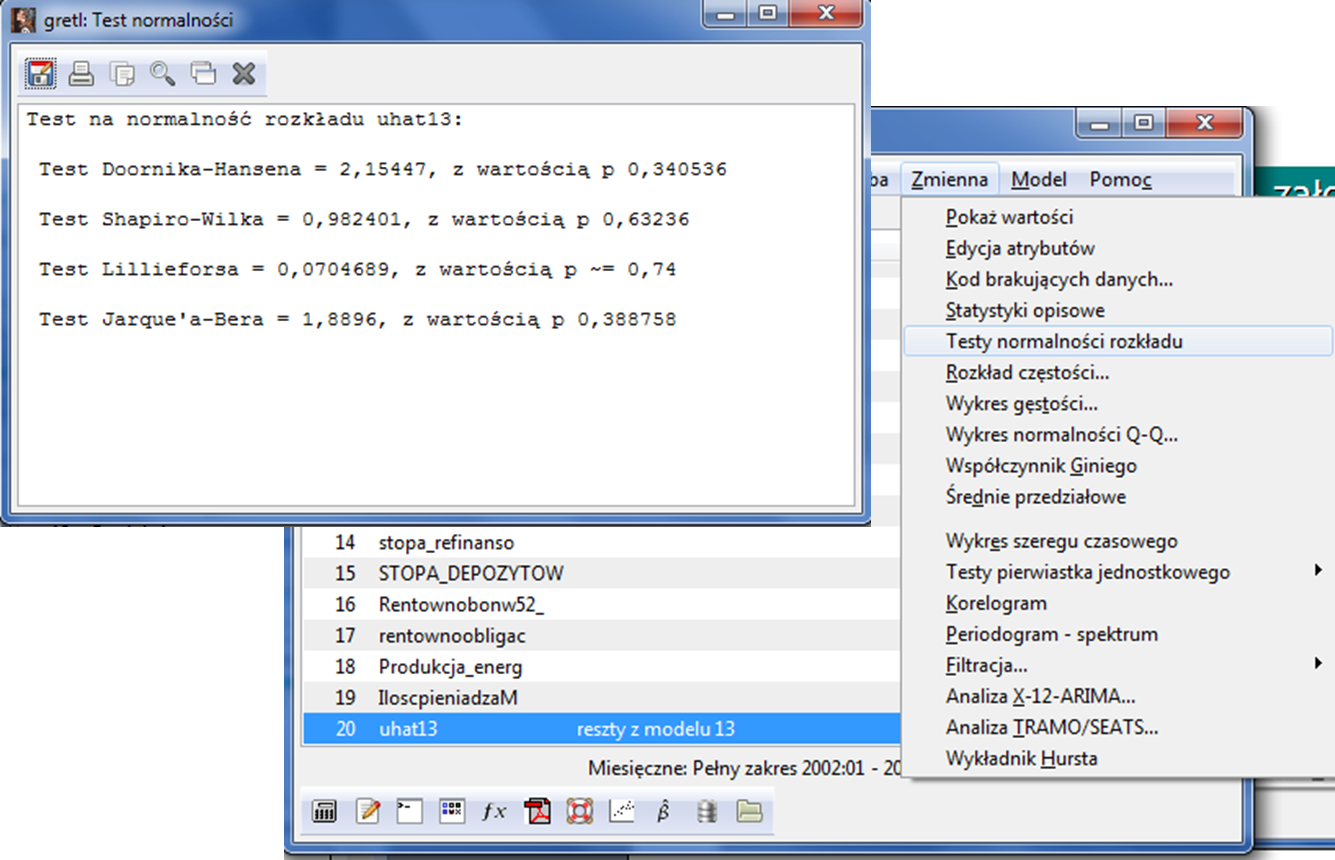 63
Założenia mnk – Założenie 6
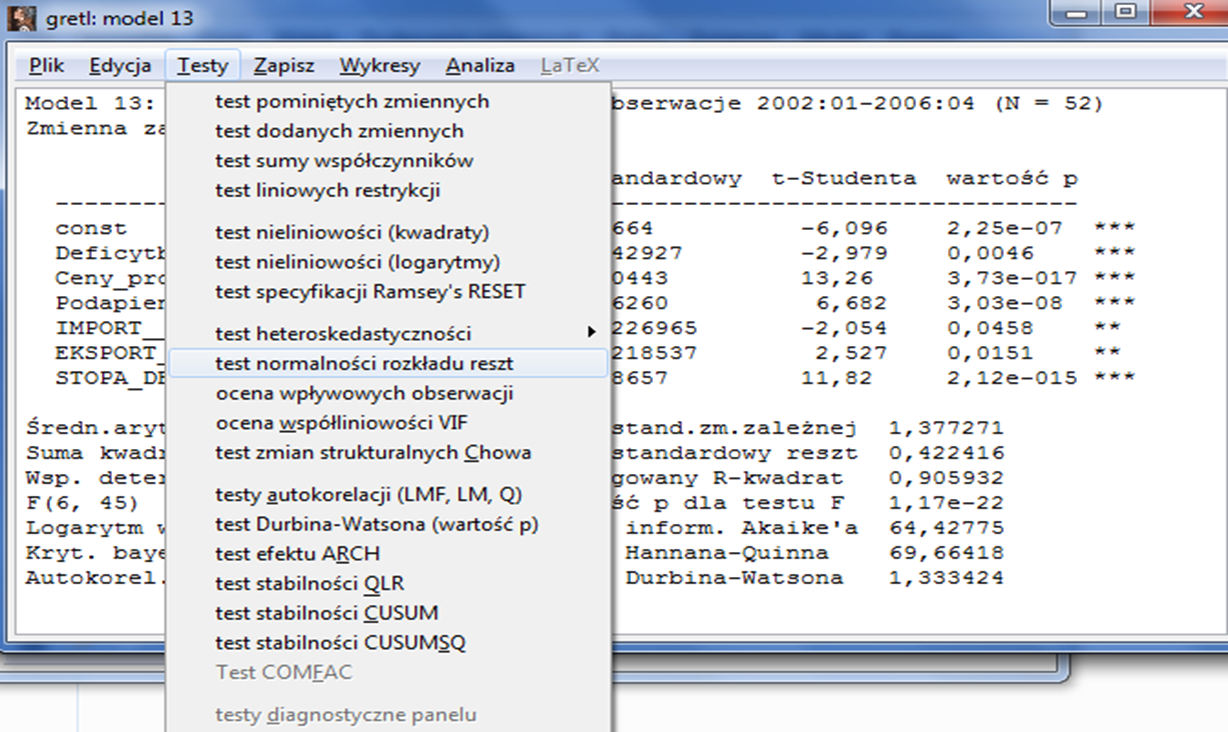 64
Założenia mnk – Założenie 6
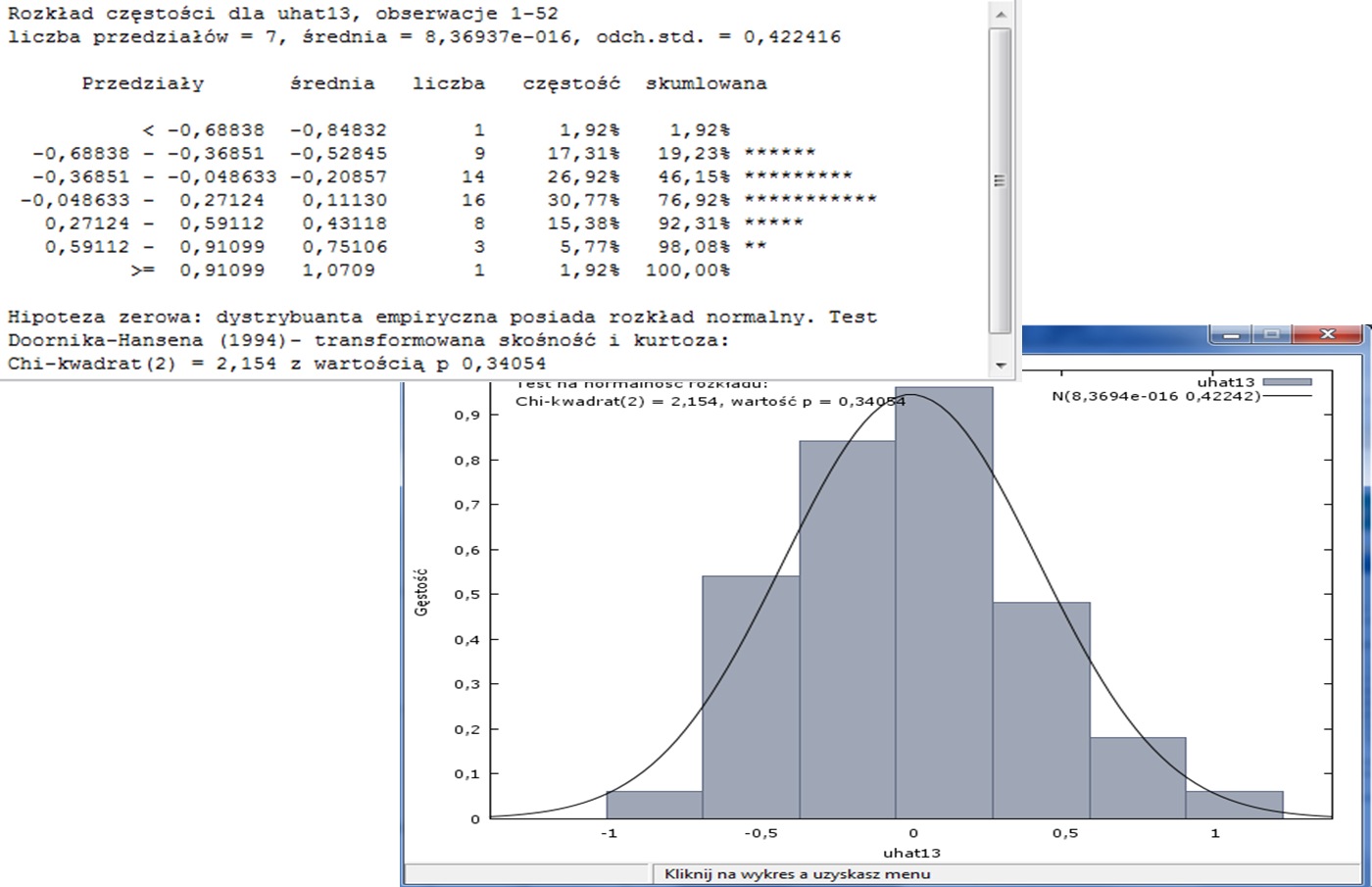 65
Założenia mnk – Założenie 5
W przypadku stwierdzenia braku normalności rozkładu należy zbadać:
asymetrię 
koncentrację 
„ciężkie/grube ogony” (oznaczają większe niż w rozkładzie normalnym
prawdopodobieństwo wystąpienia skrajnie wysokich (gruby prawy ogon) lub skrajnie niskich (gruby lewy ogon) stóp zwrotu)
te własności rozkładu uwzględniają tzw. alternatywne mierniki.
66
alternatywne WZGLĘDNE MIARY RYZYKA
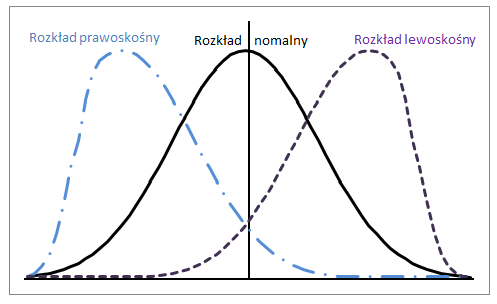 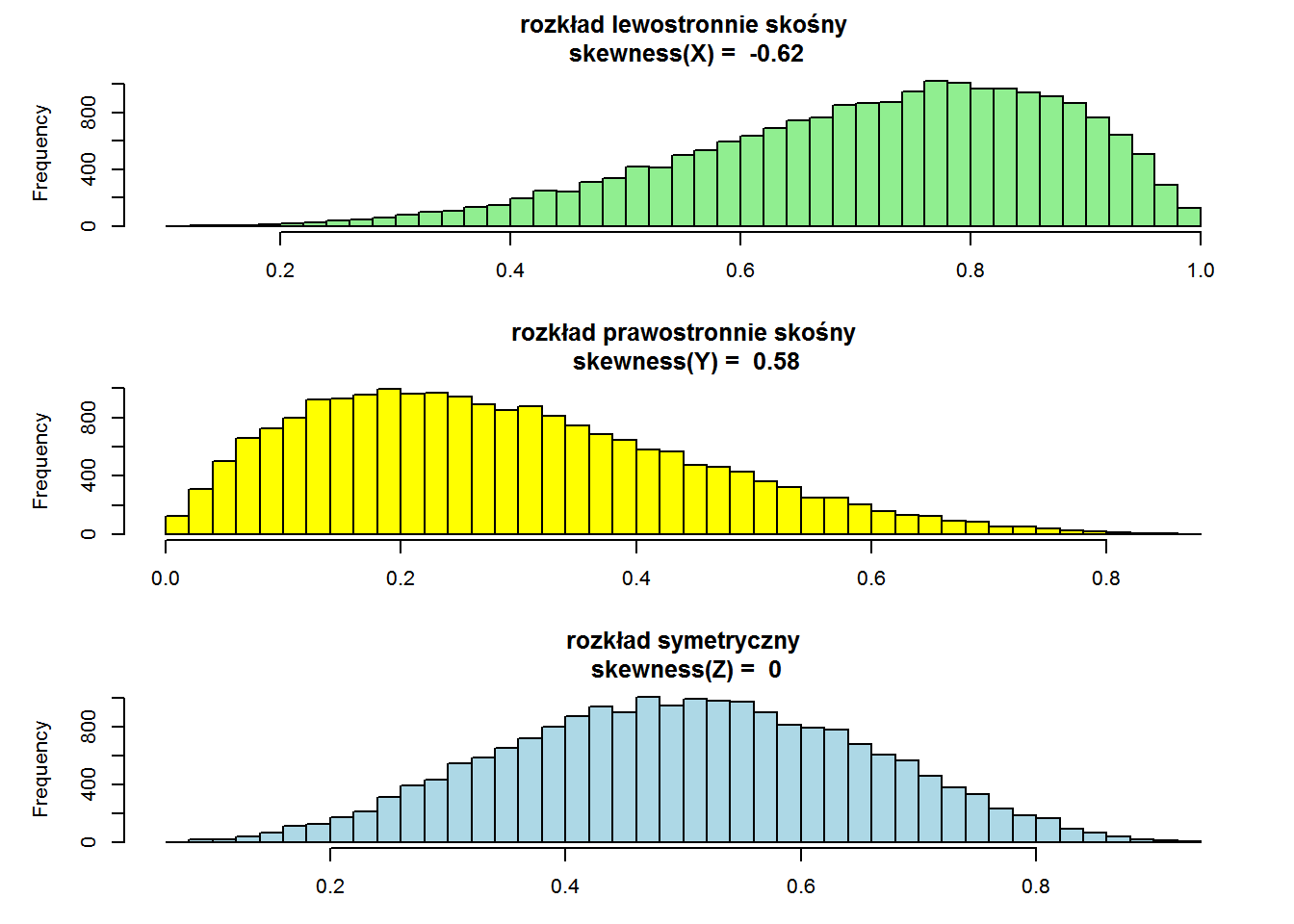 67
alternatywne WZGLĘDNE MIARY RYZYKA
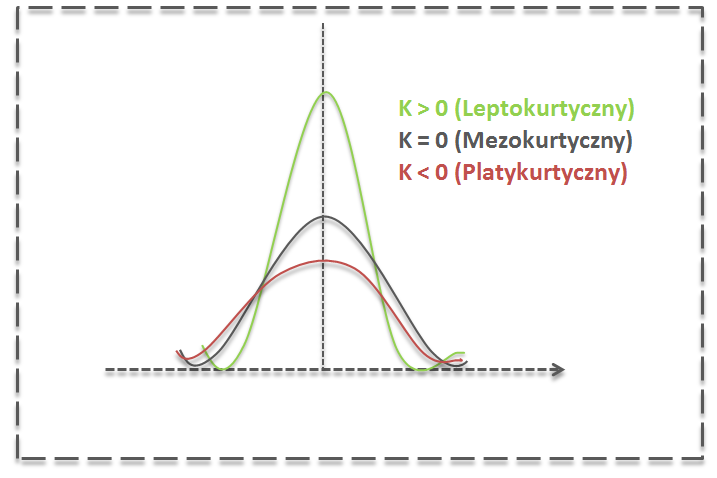 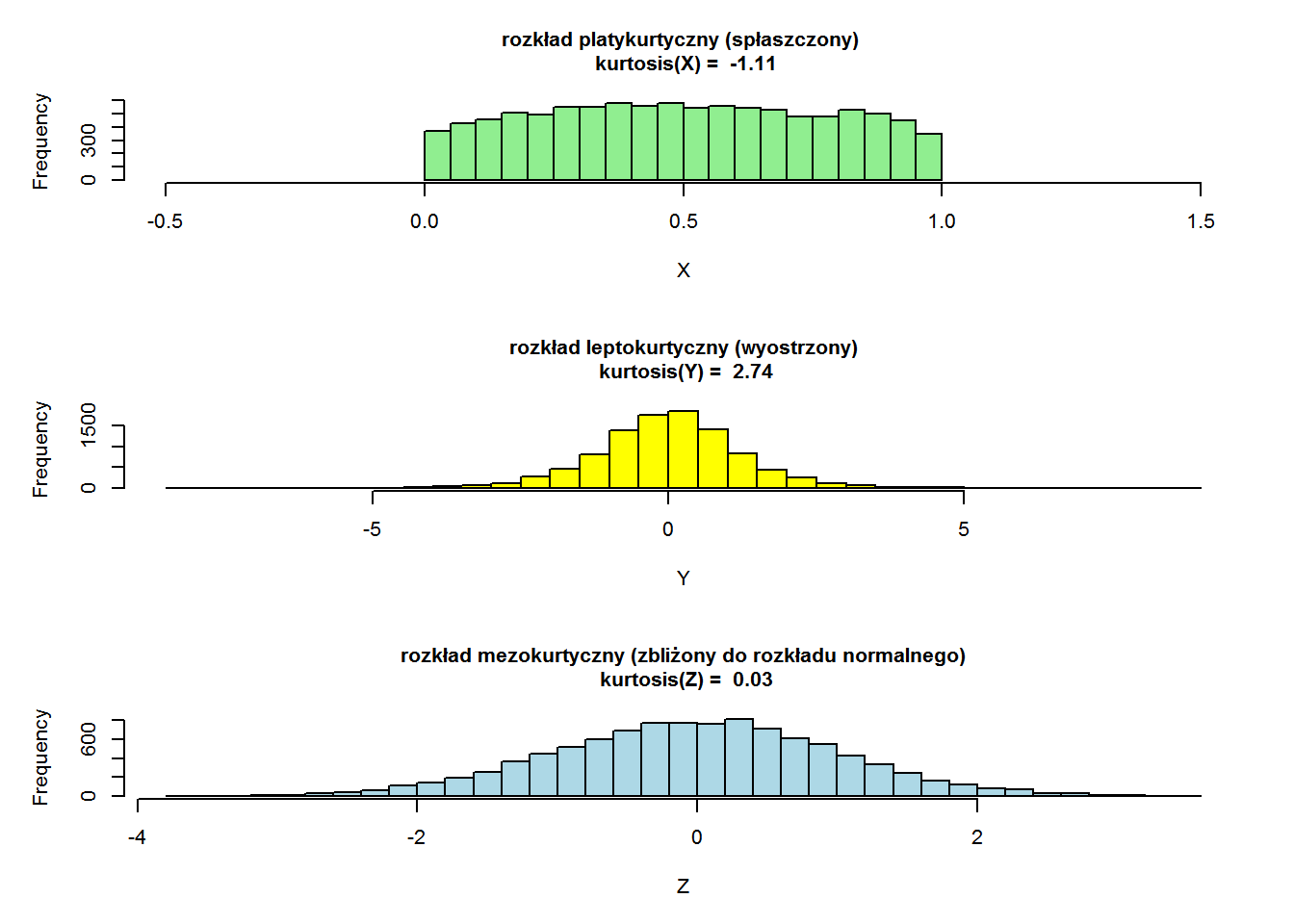 68
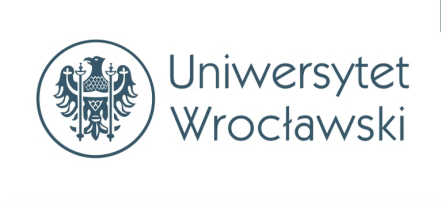 RYZYKO I EFEKTYWNOŚĆ na GPW
WYKŁAD :
MIARY ALTERNATYWNE
dr Magdalena Homa
69
alternatywne WZGLĘDNE MIARY RYZYKA
W zależności od rozkładu stóp zwrotu miary alternatywne dzieli się na kilka następujących grup: 

miary oparte na niższych momentach cząstkowych, tj. m.in. wskaźnik Omega, Sortino Kappa (miary stworzone na wzór wskaźnika Sharpe’a, lecz uwzględniające skośność oraz kurtozę rozkładu stóp zwrotu), UPR
miary maksymalnej straty, wśród których należy wymienić wskaźnik Calmara, Sterlinga, Burke’go,
70
alternatywne WZGLĘDNE MIARY RYZYKA
Ponadto stosowane są:
miary oparte na wartości narażonej na ryzyko, takie jak np. nadwyżkowa stopa zwrotu ponad wartość narażoną na ryzyko (VaR), warunkowy wskaźnik Sharpe’a czy zmodyfikowany wskaźnik Sharpe’a,
miary oparte na wyższych momentach cząstkowych określające potencjał zysku (upside potential ratio), 
analiza dopasowania danych (Data Envelopment Analysis, DEA), będąca podejściem nieparametrycznym opartym na programowaniu liniowym w celu pomiaru nakładów i wyników.
71
alternatywne WZGLĘDNE MIARY RYZYKA
Zamysłem twórców mierników alternatywnych było podzielenie rozkładu stóp zwrotu z analizowanej inwestycji na dwie części:
atrakcyjną 
nieatrakcyjną 
z punktu widzenia oczekiwań inwestora. W tym celu została zastosowana progowa stopa zwrotu, która tworzy granicę wyodrębniającą te dwie części.
72
alternatywne WZGLĘDNE MIARY RYZYKA
Graficzna interpretacja obszarów:
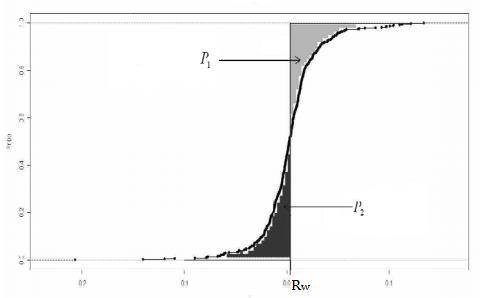 73
alternatywne WZGLĘDNE MIARY RYZYKA
GRUPA 1 
miary oparte na niższych momentach stworzone na wzór wskaźnika Sharpe’a, lecz uwzględniające skośność oraz kurtozę rozkładu stóp zwrotu:
Sortino (zmienność strat),
UPR,
Omega (stosunek zysków do strat),
74
alternatywne WZGLĘDNE MIARY RYZYKA
Aby zmierzyć te dolne, niepożądane odchylenia, używa się miernika zwanego Sortino Ratio - skonstruowanego w sposób podobny do współczynnika Sharpe’a z tą różnicą, że zysk wypracowany ponad pewną minimalną akceptowalną wartość stopy zwrotu odnoszona jest do semiodchylenia standardowego (σ-) w odróżnieniu od odchylenia standardowego u Sharpe’a (σ). Miara Sortino obliczana jest według wzoru:
75
alternatywne WZGLĘDNE MIARY RYZYKA
Liczy się go dla celów porównawczych, na przykład funduszy lub  zarządzanych portfeli, po to by sprawdzić jak menadżer zarządzający radzi sobie z kontrolą ryzyka. Tak jak w Sharpe’a i tutaj im większa wartość tym portfel teoretycznie mniej ryzykowny albo raczej mniej zmienny po stronie strat. 

Miernik o istotnym znaczeniu dla klientów ponieważ jest to poniekąd miara klasy zarządzającego (ilustruje np. czy zabezpieczenie portfela akcji na rynku derywatywów powinno zredukować ową dolną zmienność).
76
KLASYCZNE WZGLĘDNE MIARY RYZYKA
Modyfikacją wskaźnika SoR jest wskaźnik potencjału nadwyżkowej stopy zwrotu UPR, w którym licznik uwzględnia nadwyżki ponad próg rentowności i wyraża się wzorem:



Jest to więc stosunek odchyleń pozytywnych od przyjętej minimalnej akceptowanej wartości, do odchyleń negatywnych, czyli w praktyce do semiodchylenia standardowego.
77
KLASYCZNE WZGLĘDNE MIARY RYZYKA
W przypadku tej miary efektywności ryzyko również uwzględnia jedynie stopy zwrotu mniejsze od m, ale w sposób analogiczny do odchylenia standardowego, z tą różnicą, że mierzy się odchylenia od minimalnej wymaganej stopy zwrotu, a nie od średniej stopy zwrotu.
78
KLASYCZNE WZGLĘDNE MIARY RYZYKA
Analogiczna idea stanowiła podstawę budowy wskaźnika omega, który wyraża stosunek średniej stopy zwrotu powyżej progu rentowności do średniej stopy zwrotu poniżej tego progu:
79
KLASYCZNE WZGLĘDNE MIARY RYZYKA
Wskaźnik ten podaje wartość średniej dodatniej nadwyżki ponad minimalną wymaganą stopę zwrotu przypadającą na średnią obliczoną z tych wartości stóp zwrotu, które są mniejsze od minimalnego poziomu.
Można zatem stwierdzić, że to miara „rozpiętości” pomiędzy dodatnimi i ujemnymi odchyleniami stóp zwrotu od minimalnej wymaganej stopy zwrotu. Z tego względu intuicyjne najlepiej odzwierciedla oczekiwania inwestorów – chcą zarobić jak najwięcej przy jak najmniejszym ryzyku rozumianym jako strata.
80
alternatywne WZGLĘDNE MIARY RYZYKA
GRUPA 2 
Wspólną cechą wszystkich miar maksymalnej straty na kapitale jest branie pod uwagę stopy zwrotu wygenerowanej powyżej stopy zwrotu wymaganej przez inwestora, za którą przyjmuje się wolną od ryzyka stopę procentową.

Wskaźniki Calmara, Sterlinga i Burkego w porównaniu do tradycyjnej miary efektywności przedstawionej przez Sharpe’a cechuje większa wrażliwość na generowane ujemne stopy zwrotu.
81
alternatywne WZGLĘDNE MIARY RYZYKA
82
alternatywne WZGLĘDNE MIARY RYZYKA
83
alternatywne WZGLĘDNE MIARY RYZYKA
84
alternatywne WZGLĘDNE MIARY RYZYKA
85
alternatywne WZGLĘDNE MIARY RYZYKA
86
alternatywne WZGLĘDNE MIARY RYZYKA
Wskaźnik Calmara uwzględnia maksymalną stratę na kapitale możliwą do wygenerowania w badanym okresie, natomiast wskaźnik Sterlinga bierze pod uwagę średnią stratę z N największych strat wygenerowanych na kapitale. Jeśli chodzi o wskaźnik Burkego, ten również cechuje się niską wrażliwością na generowanie maksymalnych strat na kapitale.
87
alternatywne WZGLĘDNE MIARY RYZYKA
Niewątpliwą zaletą wskaźnika Sterlinga w porównaniu ze wskaźnikiem Calmara jest zmniejszenie wrażliwości wyników na ewentualne wysokie straty pojawiające się bardzo rzadko. 

Jednocześnie stanowi to jednak jego wadę w kontekście zastosowania do pomiaru wyników funduszy hedgingowych, które mogą uzyskiwać atrakcyjne stopy zwrotu przez dłuższy okres, po czym wygenerować dla inwestora choćby nawet pojedynczą, ale znaczną stratę, której wskaźnik efektywności Sterlinga nie weźmie pod uwagę.
88
alternatywne WZGLĘDNE MIARY RYZYKA
GRUPA 3 
To miary oparte na wartości narażonej na ryzyko, takie jak np. 
nadwyżkowa stopa zwrotu ponad wartość narażoną na ryzyko (VaR), 
warunkowy wskaźnik Sharpe’a 
zmodyfikowany wskaźnik Sharpe’a,
89
alternatywne WZGLĘDNE MIARY RYZYKA
Wartość zagrożona (wartość narażona na ryzyko, Value at Risk) -> VaR w chwili t jest to taka strata wartości rynkowej portfela, że prawdopodobieństwo jej osiągnięcia lub przekroczenia w rozpatrywanym okresie (t) równe jest zadanemu poziomowi α.
90
alternatywne WZGLĘDNE MIARY RYZYKA
Zatem VaR to metoda pomiaru ryzyka, która umożliwia oszaco­wanie najwyższej oczekiwanej straty przy założonym poziomie ufności w określonym horyzoncie czasowym.
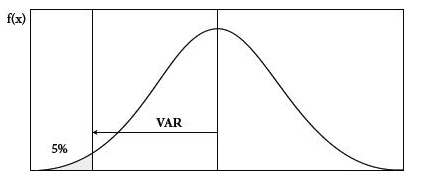 91
alternatywne WZGLĘDNE MIARY RYZYKA
92
alternatywne WZGLĘDNE MIARY RYZYKA
93
alternatywne WZGLĘDNE MIARY RYZYKA
Szacowanie VaR jest istotnym problemem praktycznym, który niestety nie doczekał się uniwersalnego rozwiązania. Często stosuje się metody:
Podejście wariancji-kowariancji
Symulacja historyczna
Symulacja MC (Monte Carlo)
94
alternatywne WZGLĘDNE MIARY RYZYKA
95
alternatywne WZGLĘDNE MIARY RYZYKA
Symulacja historyczna oznacza, że na podstawie zebranych danych należy określić rozkład stóp zwrotu i z rozkładu wyznaczyć odpowiedni percentyl.
96
DZIĘKUJĘ ZA UWAGĘ

97